Výroba nových sorbentů pomocí tepelné degradace
Radim Kratochvil 
Střední zahradnická škola Rajhrad, příspěvková organizace
Lenka Konopová
Gymnázium, Ústí nad Labem, Jateční 22, příspěvková organizace
22.6.2023
Co s (nejen) peckami od meruněk?
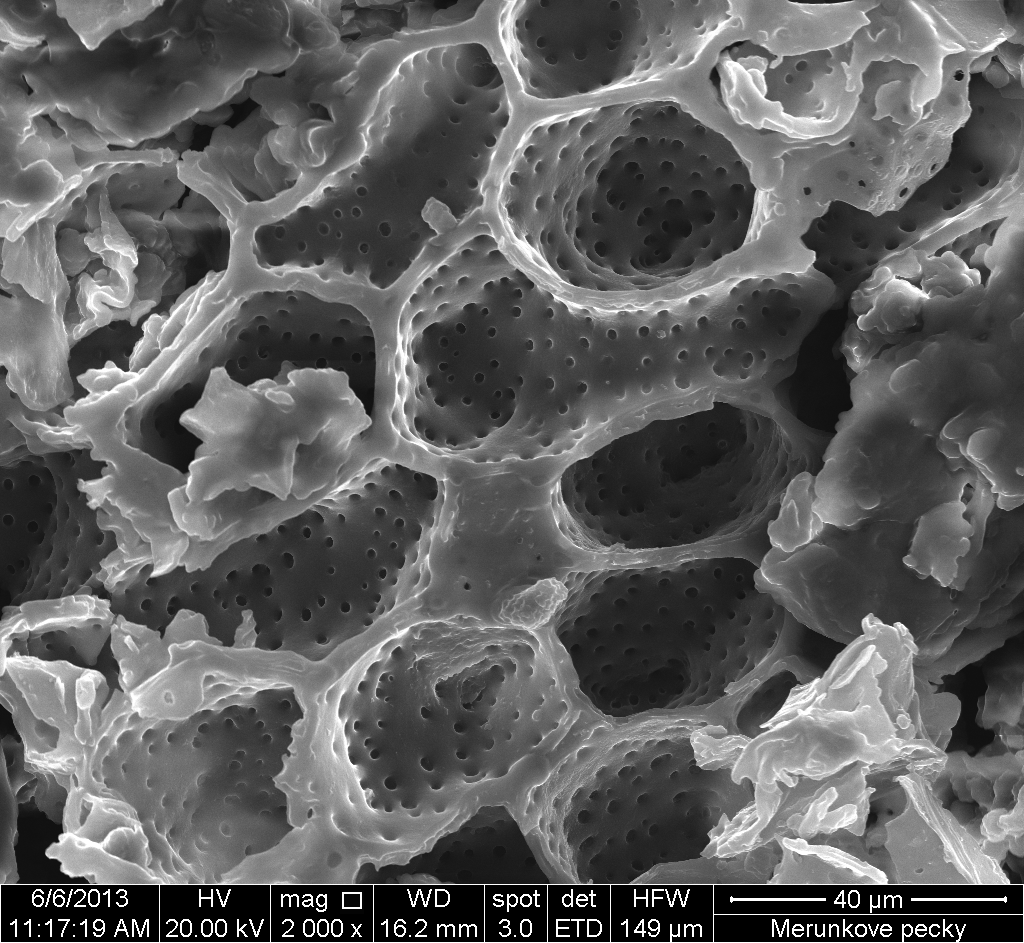 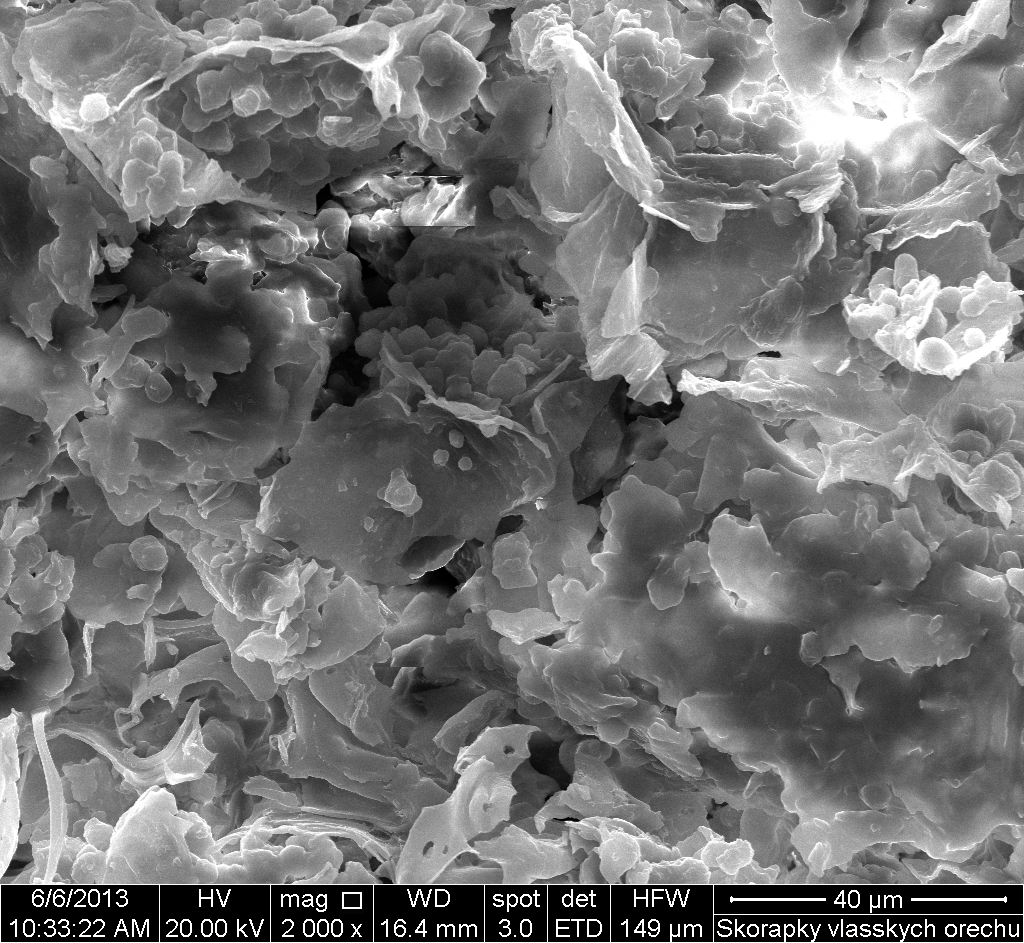 Důvod zkoumání
Jak na to?
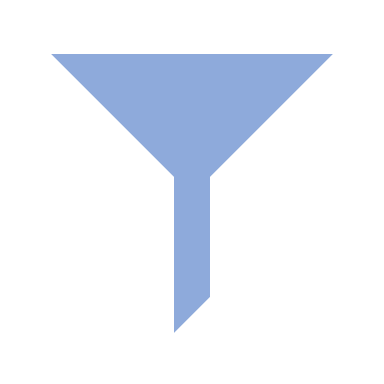 proces pyrolýzy
nezůstaňme jen u pecek
biochar (biouhel)
výroba
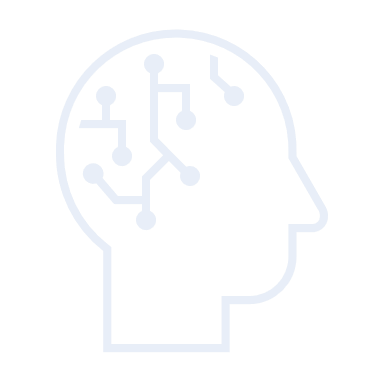 Jednofázová – pyrolýza
Dvoufázová – pyrolýza s aktivací
vzorek se pyrolyzuje 
teplota nepřesáhne 500 °C 
zemědělství 
	zachycování vody
	živiny
	apod.
pyrolýza a následné přidání vodní páry 
teplota do 900 °C 
zachycování kovového prachu, filtry vod, farmacie
Co dál?
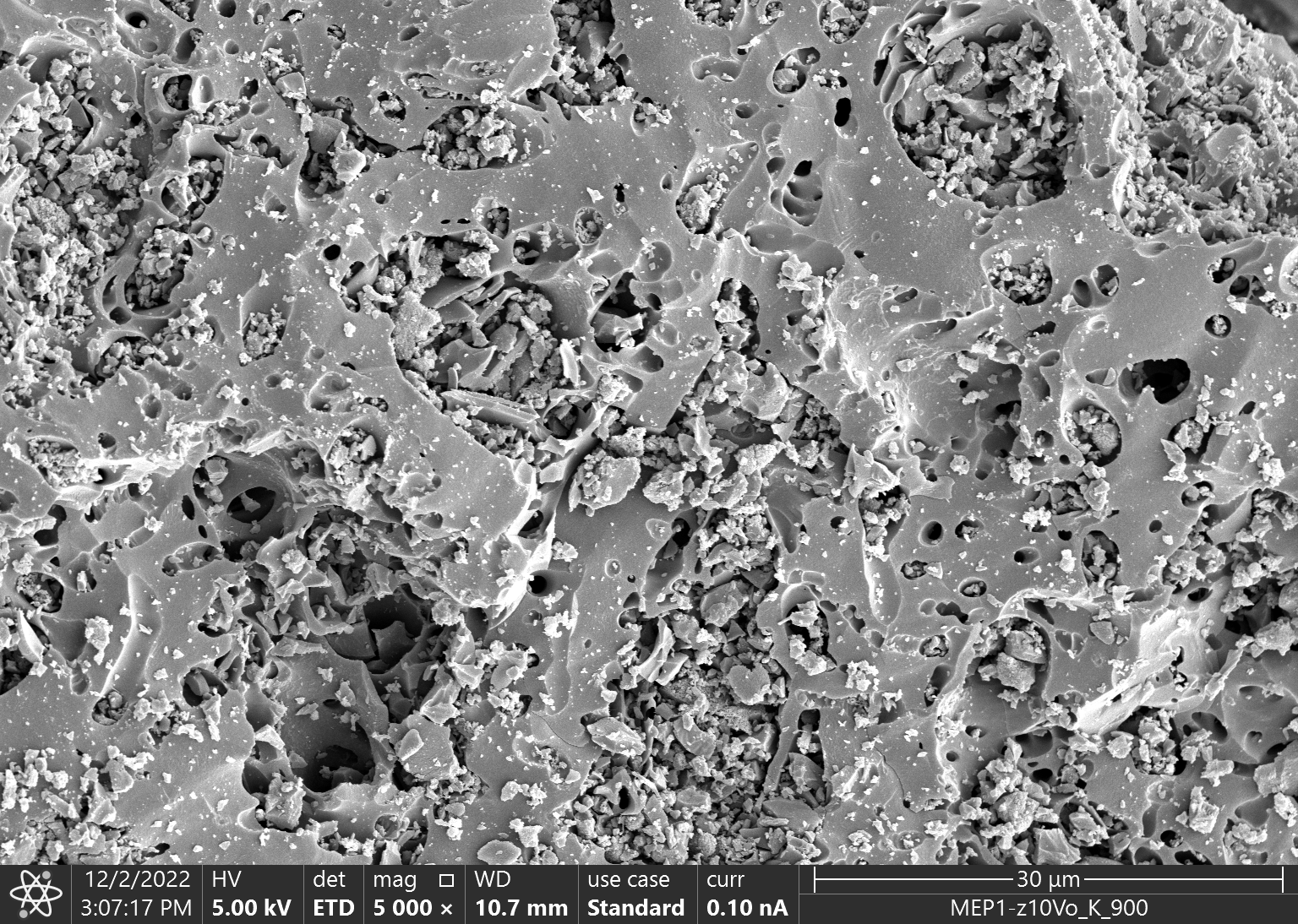 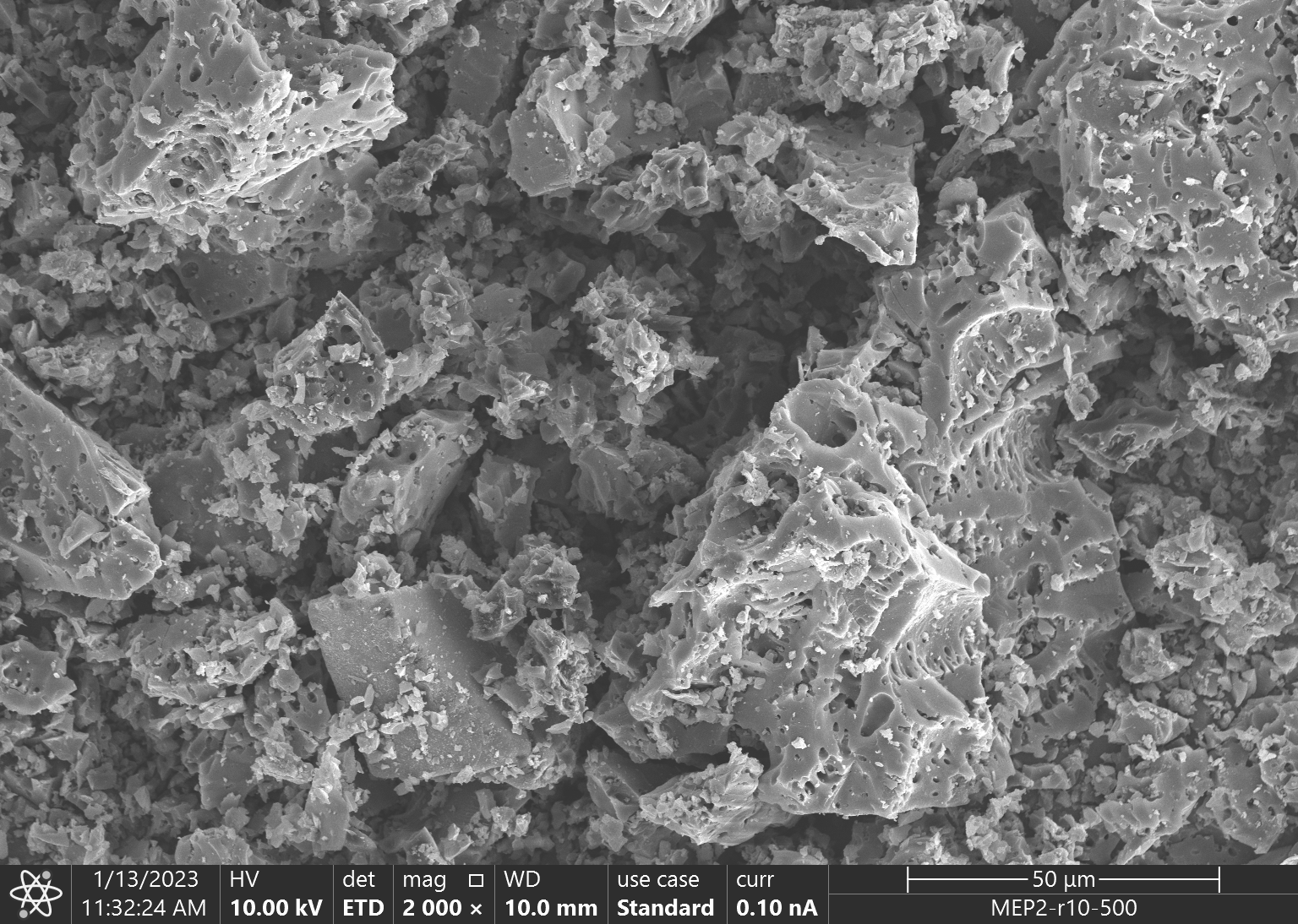 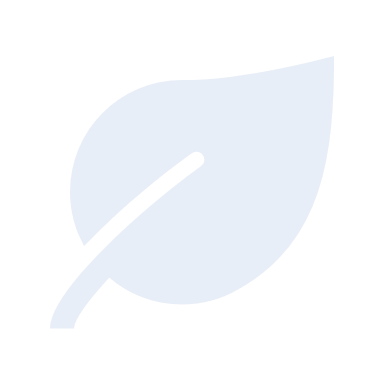 Děkuji za pozornost!